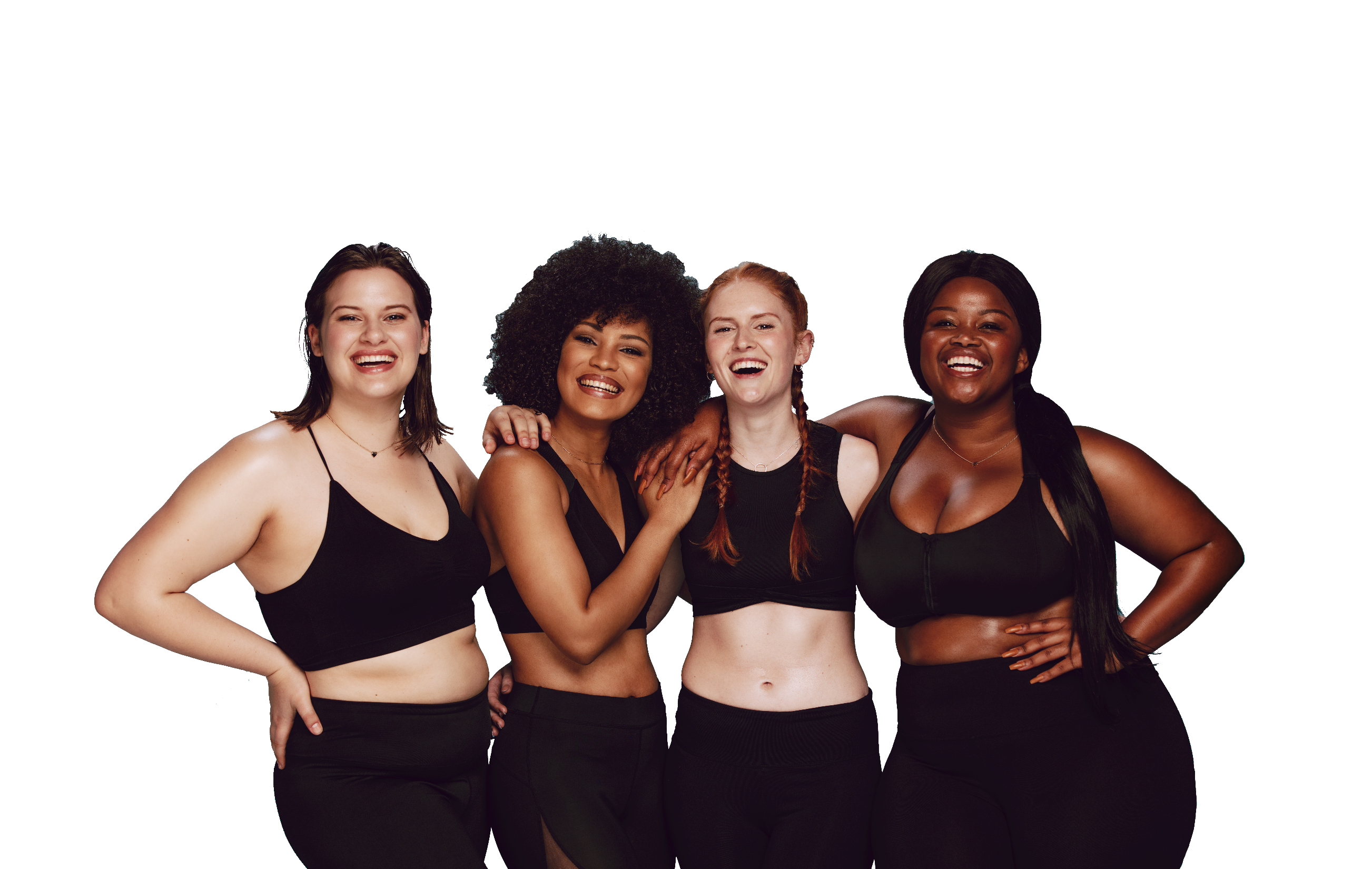 FUN &
HEALTHY
28 DAY WEIGHT LOSS JOURNEY
MODULE TWENTYFIVE
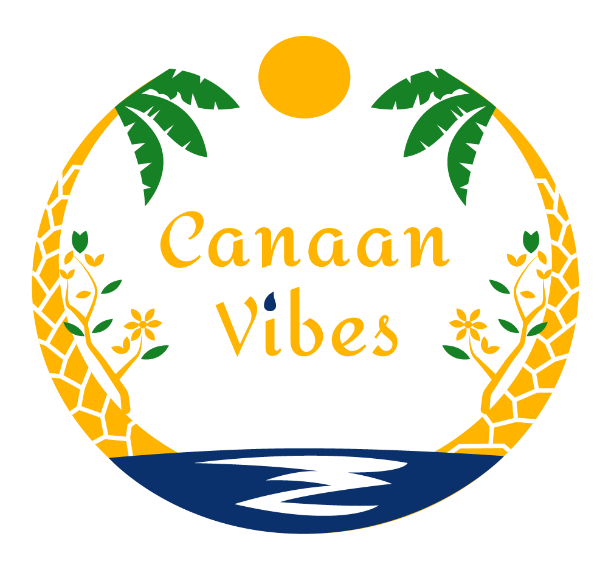 Task
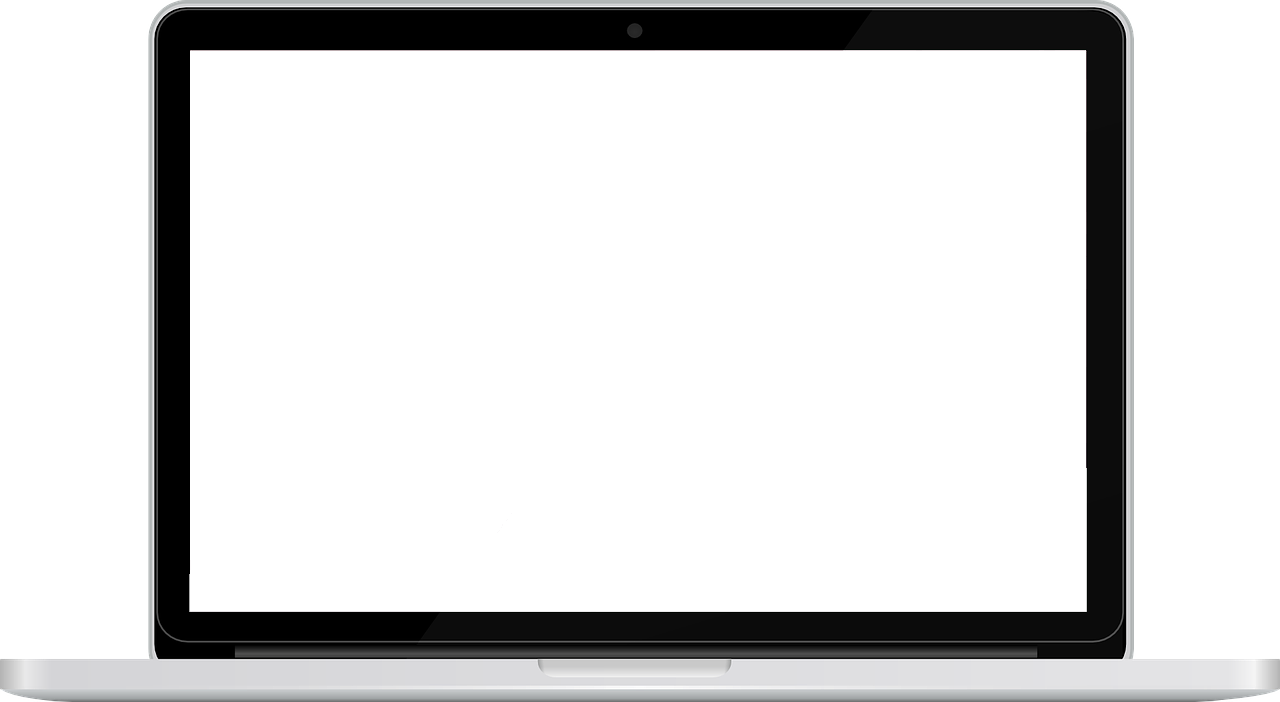 DAY 25
Create a vision board. It can be digital or paper. You can cut out magazine pictures and paste it to a board. Try using Pinterest or a photo software.
Unknown Aut
DAY 25
Motivation
Motivation is literally the desire to do things. It's the difference between waking up before dawn to pound the pavement and lazing around the house all day. It's the crucial element in setting and attaining goals. Research shows you can influence your own levels of motivation and self-control. Figure out what you want, power through the pain period and start being who you want to be.

What does research show about how high achievers really think? High achievers are often marked, unsurprisingly, by a strong motive to achieve. Less-accomplished individuals are often more motivated to avoid failure.

Achievement-motivated individuals have a strong desire to accomplish something important and gain gratification from success in demanding tasks. Consequently they are willing to expend intense effort over long timespans in the pursuit of their goals.

Failure-avoiding individuals are more focused on protecting themselves from the embarrassment and sense of incompetence that can accompany failing at a valued task. Consequently they are less likely to attempt achievement-oriented tasks and may give up quickly if success is not readily forthcoming. 

 Adapted from You’re Hired, Carl Beuke, PhD
DAY 25
Motivation
Where total avoidance of tasks is not possible, failure-avoiding individuals may procrastinate, give less than their best effort or engage in other self-handicapping behavior that provides a face-saving excuse in the event of failure (e.g., drinking heavily the night before an important exam).

Of course, achievement motivation versus failure-avoidance motivation exists on a continuum, with most of us falling somewhere in the middle. In the research literature, this continuum is described as relative motive strength.

An individual's relative motive strength does not exist in a vacuum but is associated with an elaborate matrix of beliefs that justify the commitment of intense effort toward goal achievement, or the relative lack thereof. 

 Adapted from You’re Hired, Carl Beuke, PhD
DAY 25
Motivation
The core beliefs that differentiate achievement motivated individuals are:
1. Success is your personal responsibility
Achievement-motivated individuals tend to believe that initiative, effort and persistence are key determinants of success at demanding tasks. Failure-avoiding individuals are more likely to view success as dependent on available resources and situational constraints (e.g., the task is too hard, or the marker was biased).

2. Demanding tasks are opportunities
Achievement-motivated individuals tend to see demanding tasks where success is uncertain as ‘challenges’ or ‘opportunities.' Failure-avoiding individuals are more likely to see them as ‘threats' that may lead to the embarrassment of failure. An achievement-motivated individual might tell a failure-avoiding individual, "Anything worthwhile is difficult, so stop acting so surprised."

3. Achievement striving is enjoyable
Achievement-motivated individuals associate effort on demanding tasks with dedication, concentration, commitment and involvement. Failure-avoiding individuals categorize such effort as overloading or stressful. They see perseverance in the face of setbacks and obstacles as slightly compulsive.
DAY 25
Motivation
4. Achievement striving is valuable
Achievement-motivated individuals value hard work in and of itself. Failure-avoiding individuals may mock achievement striving as uncool (e.g., the attitude that the “L” on learner plates stands for loser). They may associate achievement striving with lack of a social life or even early death by heart attack.

5. Skills can be improved
Achievement-motivated individuals have a strong belief that they can improve their performance on demanding tasks with practice, training, coaching and dedication to learning. Failure-avoiding individuals tend to see skills as fixed and/or dependent on innate talents. The research into how skills can most effectively be improved is discussed here.

6. Persistence works
Achievement-motivated individuals are inclined to believe that continued effort and commitment will overcome initial obstacles or failures. Failure-avoiding individuals are inclined to see initial failure as a sign of things to come. The achievement-motivated individual might say, "Don't assume that you can't do something until you've tried. And I mean really tried, like tried 3,000 times. Don’t just try three times and give up.” The failure-avoiding individual might respond, "You really need to learn when to quit."
Adapted from You’re Hired, Carl Beuke, PhD
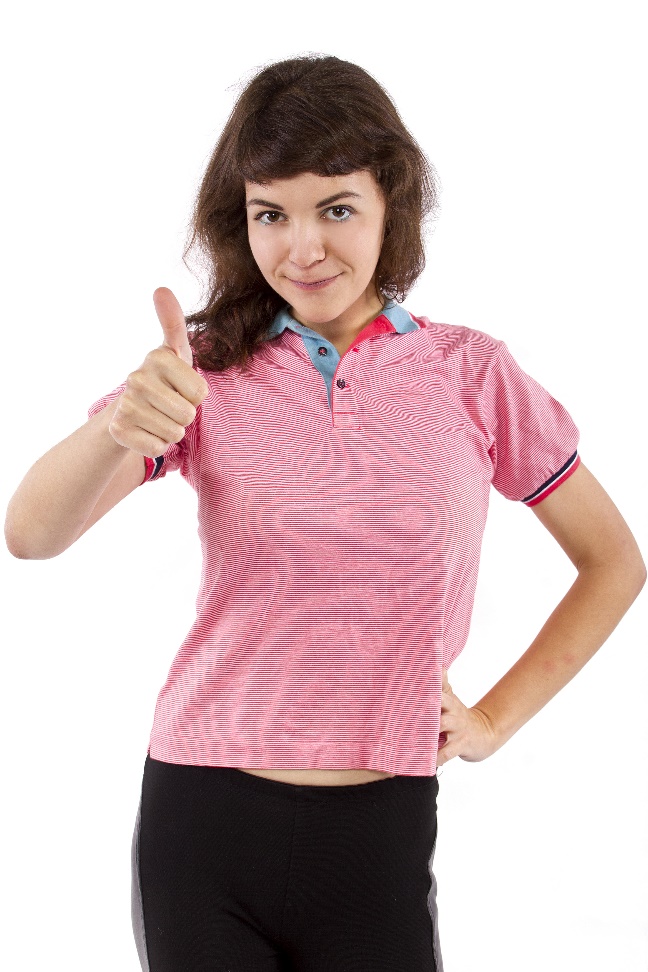 Day 25
Motivation
Benefits:
Clarity
Perspective
Wisdom
Creates inner peace
Understanding
Spiritual harmony
Relaxation
Enlightenment
Deepens relationship with our god
Introspection
Ideas
Assurance 
Puts us in the present
Improves flow of oxygen to lungs
Improves blood flow
Reduces anxiety
Decreases tension
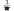 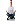 DAY 25
Motivational Strategies
Some strategies for motivation:

Use music - It is proven that, with music, your body perceives less exertion and you can achieve a higher level of output.

Self-talk - Look for the progress from your actions. Choose words that empower and motivate you. 

Focus - What you focus on is your reality; meditation helps a lot with this.  

Group - Use a group to motivate, support and encourage.

Goals - Set goals and then visualize them; long-term, mid-term and short-term.

Rewards - Set rewards for yourself then follow through. If you do not follow through and give yourself  rewards, you won’t trust yourself and they will no longer hold value.
DAY 25
Motivation
“Desire is the key to motivation, but it's determination and commitment to an unrelenting pursuit of your goal - a commitment to excellence - that will enable you to attain the success you seek.” -Mario Andretti
DAY 25
The Food Diary
The Food Diary
Be honest. Write down what you really eat.
Be accurate. Measure portions and read labels.
Be complete. Include every little scrap you eat.
CONGRATS
YOU DID IT!